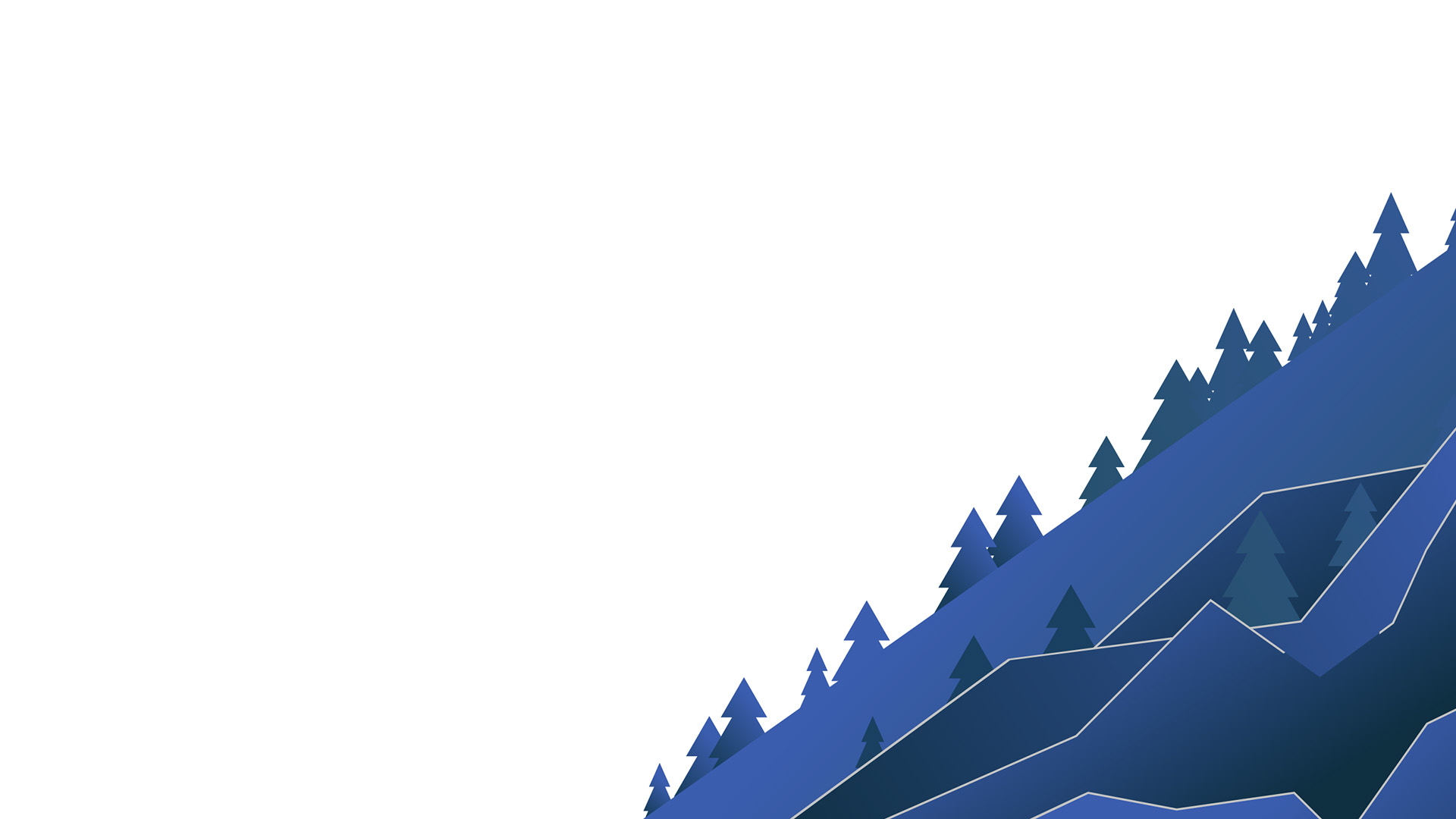 Муниципальное бюджетное дошкольное образовательное учреждение №121
 «Детский сад общеразвивающего вида»
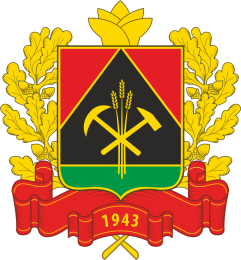 Оптимизация процесса 
разучивания стихотворения по мнемотаблице
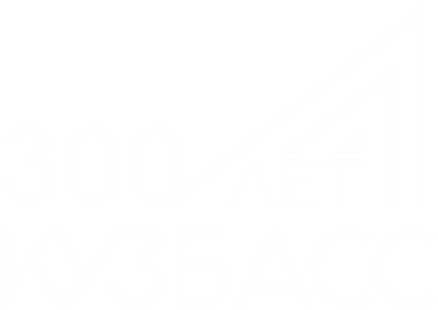 Авторы:
Никитенко Л.А - старший воспитательСуркова А.А - воспитатель
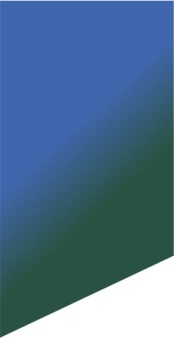 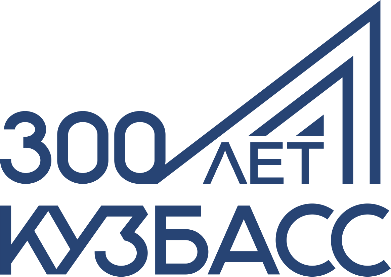 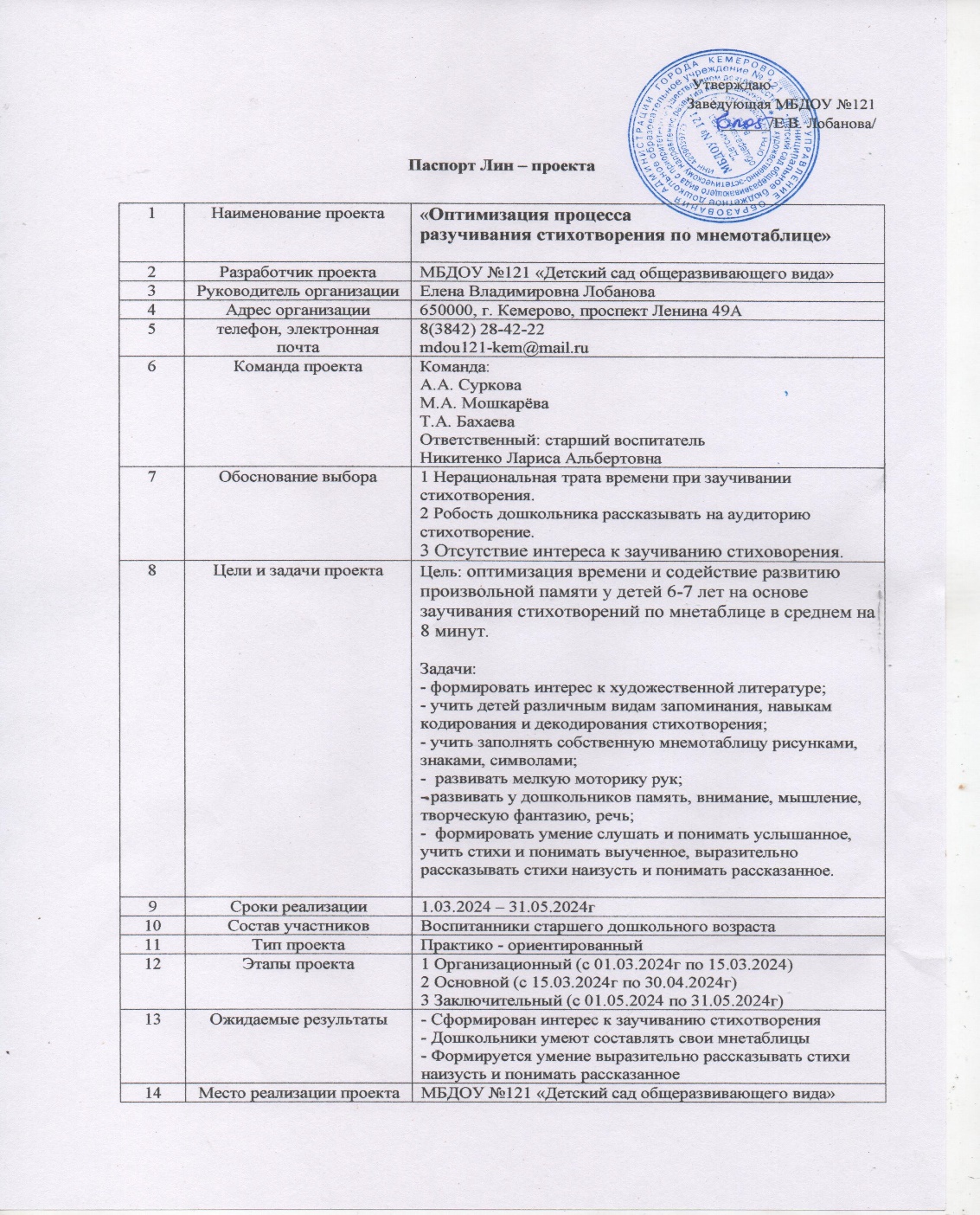 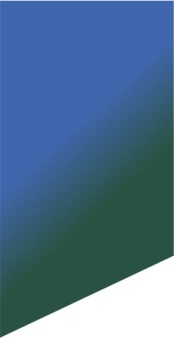 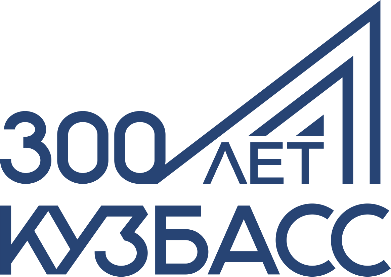 Команда проекта
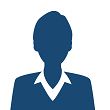 Суркова Анна Анатольевна – воспитатель – руководитель проекта
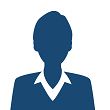 Никитенко Лариса Альбертовна – старший воспитатель
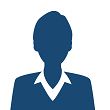 Мошкарёва Мария Александровна - воспитатель
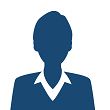 Бахаева Тамара Адамовна - воспитатель
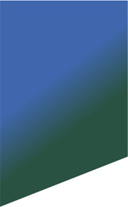 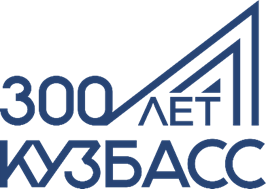 Обоснование выбора темы проекта
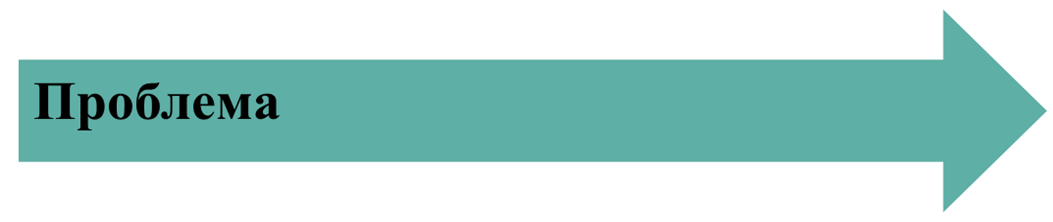 Нерациональная трата времени при заучивании стихотворения.
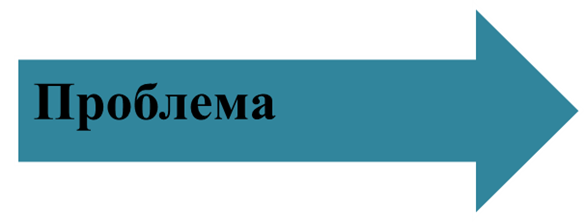 Робость дошкольника рассказывать на аудиторию стихотворение.
Отсутствие интереса к заучиванию стиховорения.
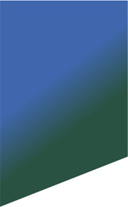 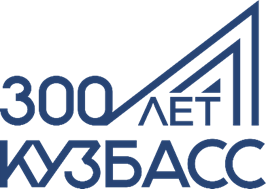 Цель и плановый эффект
Наименование цели: оптимизация времени и содействие развитию произвольной памяти у детей 6-7 лет на основе заучивания стихотворений по мнетаблице в среднем на 8 минут.

Текущий показатель: 30 минут

Целевой показатель: 22 минуты
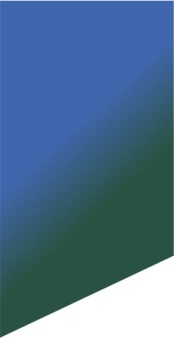 Задачи
формировать интерес к художественной литературе;
 учить детей различным видам запоминания, навыкам кодирования и декодирования стихотворения;
 учить заполнять собственную мнемотаблицу рисунками, знаками, символами;
 развивать мелкую моторику рук;
 развивать у дошкольников память, внимание, мышление, творческую фантазию, речь;
-     формировать умение слушать и понимать услышанное, учить стихи и понимать выученное, выразительно рассказывать стихи наизусть и понимать рассказанное.
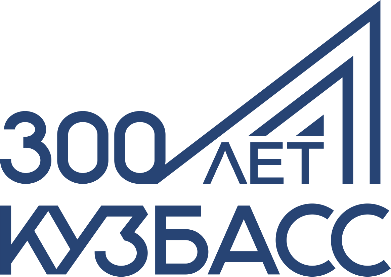 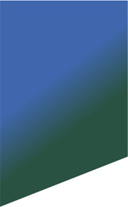 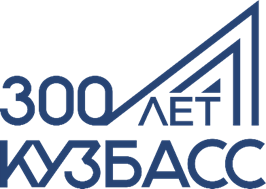 Оптимизация разучивания стихотворения по мнемотаблице
ТЕКУЩЕЕ СОСТОЯНИЕ
t подготовки 2 минутыt разучивание стихотворения 28 минут
t общее 30 минут
t 5мин
3
t 3 мин
t  5 мин
2
Общее проговаривание
Знакомство с стихотворением
Знакомство с писателем с произведениями
t 2 мин
1
Подготовка к разучиванию стихотворения
t 15 мин
Заучивание
4
3
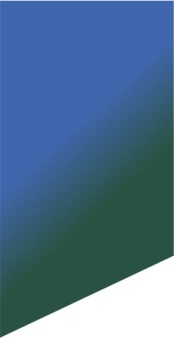 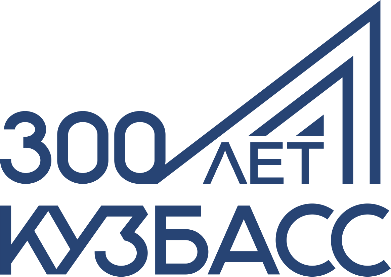 Пирамида проблем
Региональный уровень – 0 проблем
Муниципальный уровень – 0 проблем
Уровень образовательной организации– 0 проблем
Уровень группы образовательной организации - нарушение режимных моментов
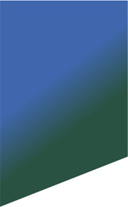 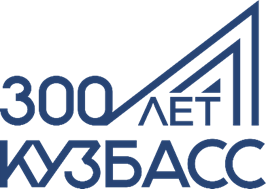 Мониторинг текущего процесса
Изучении научно – педагогической литературы по использованию мнемотехнике.
Изучение опыта работы по использованию мнемотехники в сети Интернет.
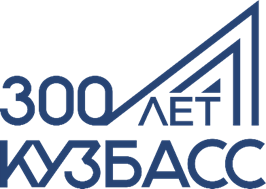 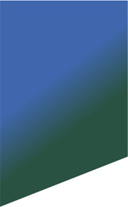 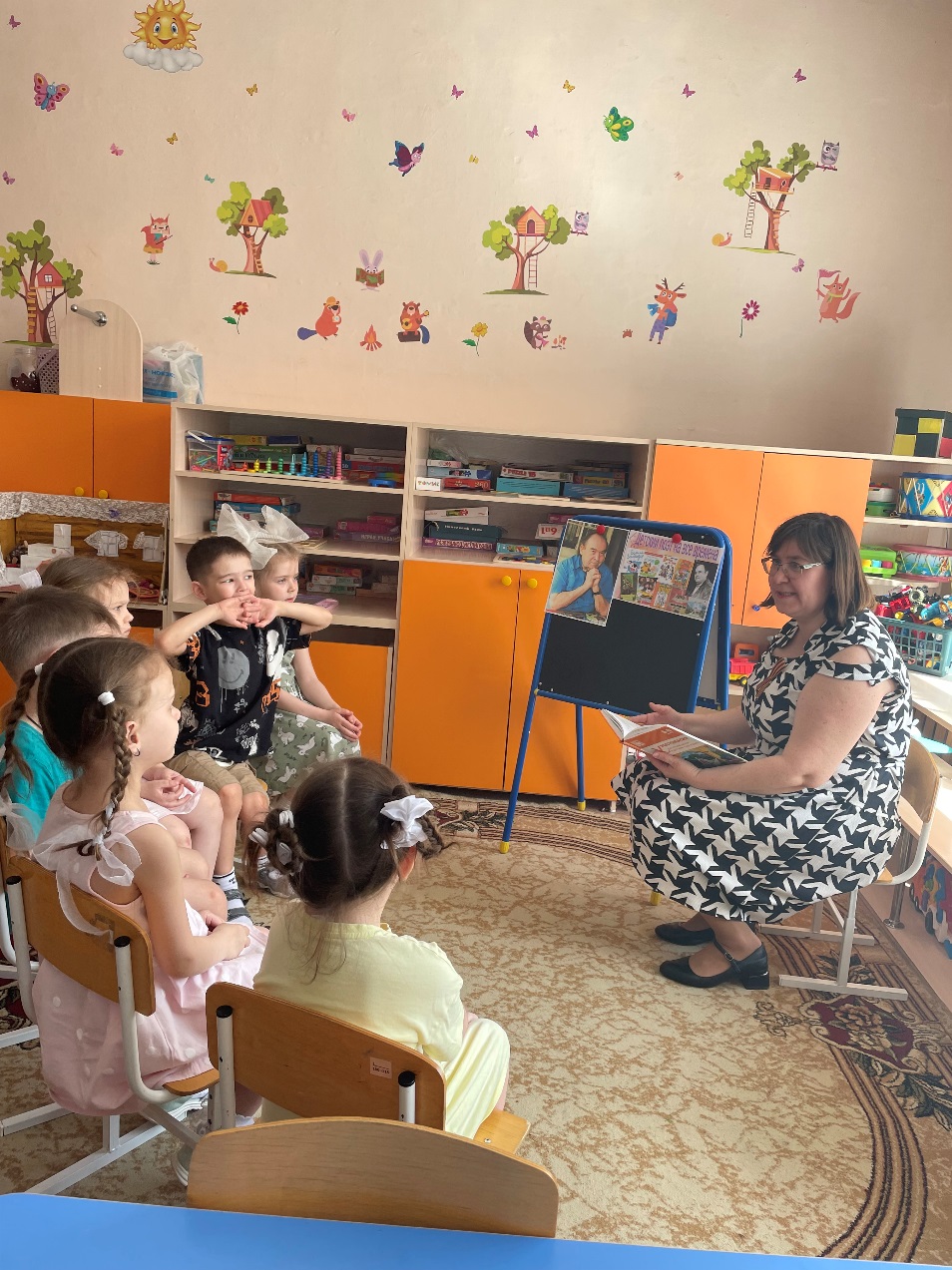 Этап 1.
Знакомство с мнемотехникой дошкольников.
Совместное рассматривание таблицы, обсуждение подбора новых слов, для расширения активного словаря детей.
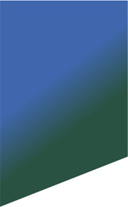 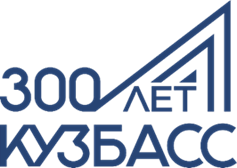 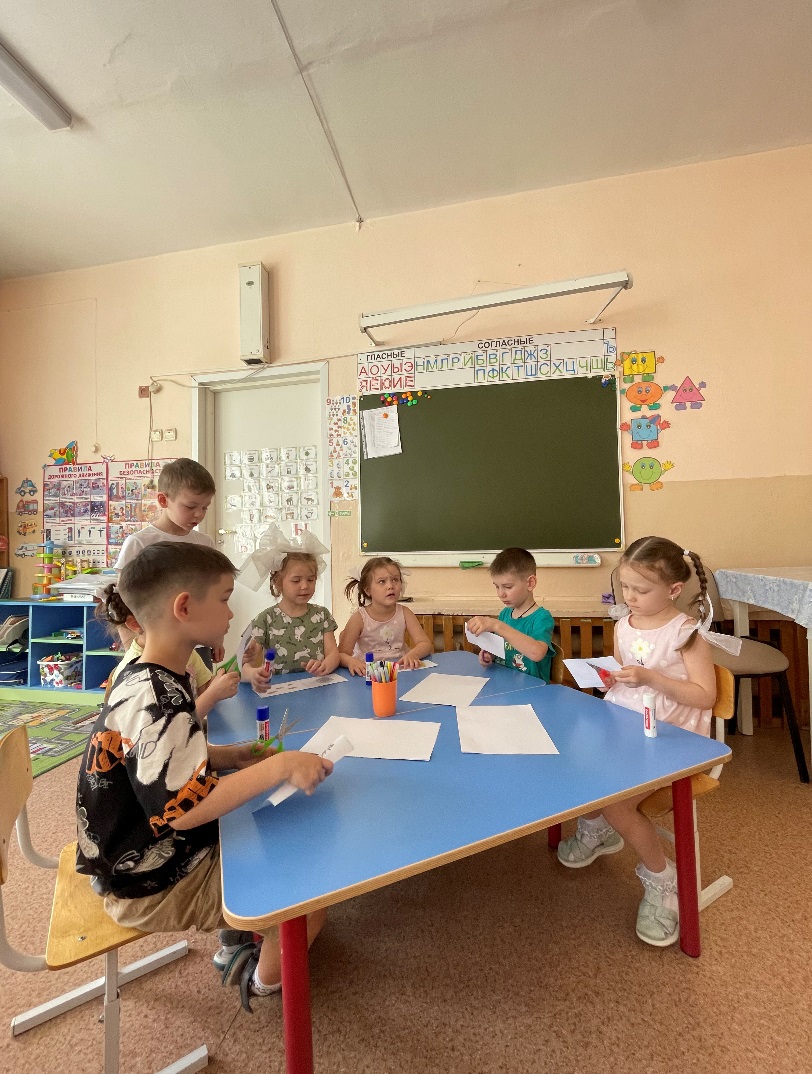 Этап 2.
Подбор и создание совместно с педагогами и дошкольниками ДОУ дидактических пособий (мнемотаблиц).
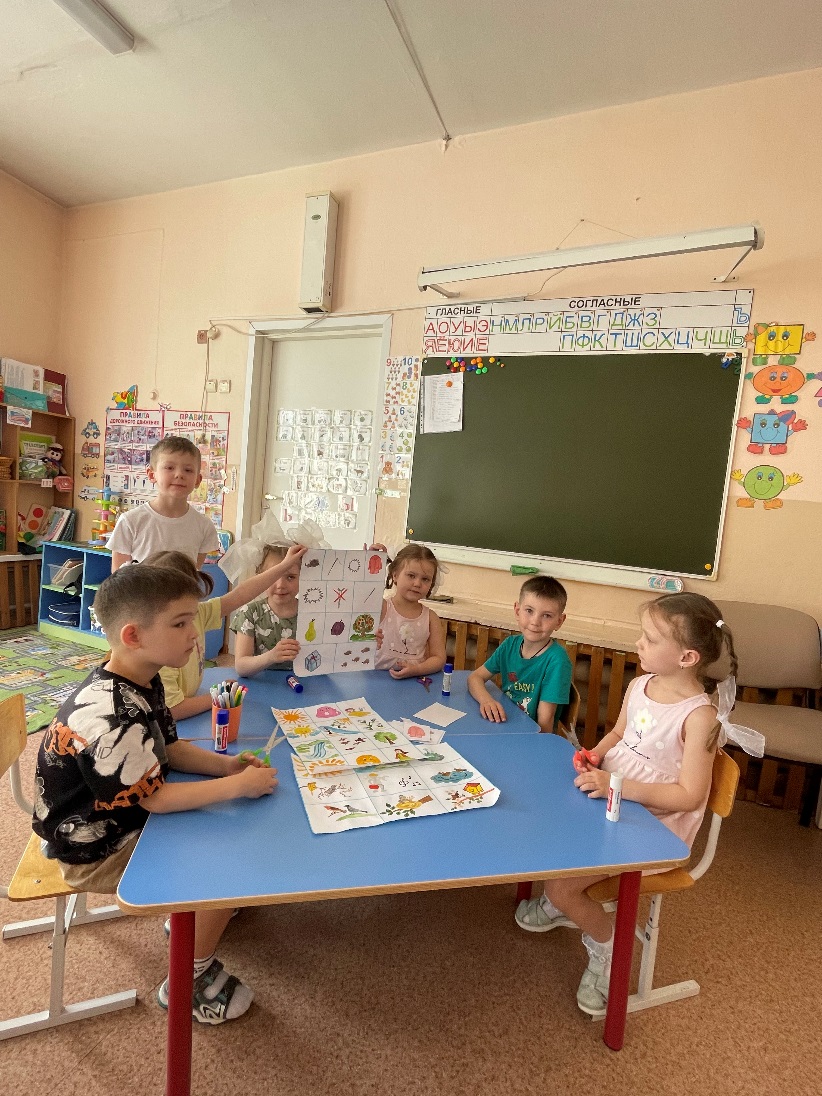 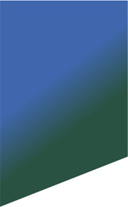 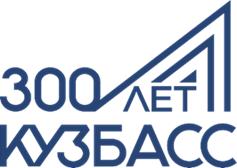 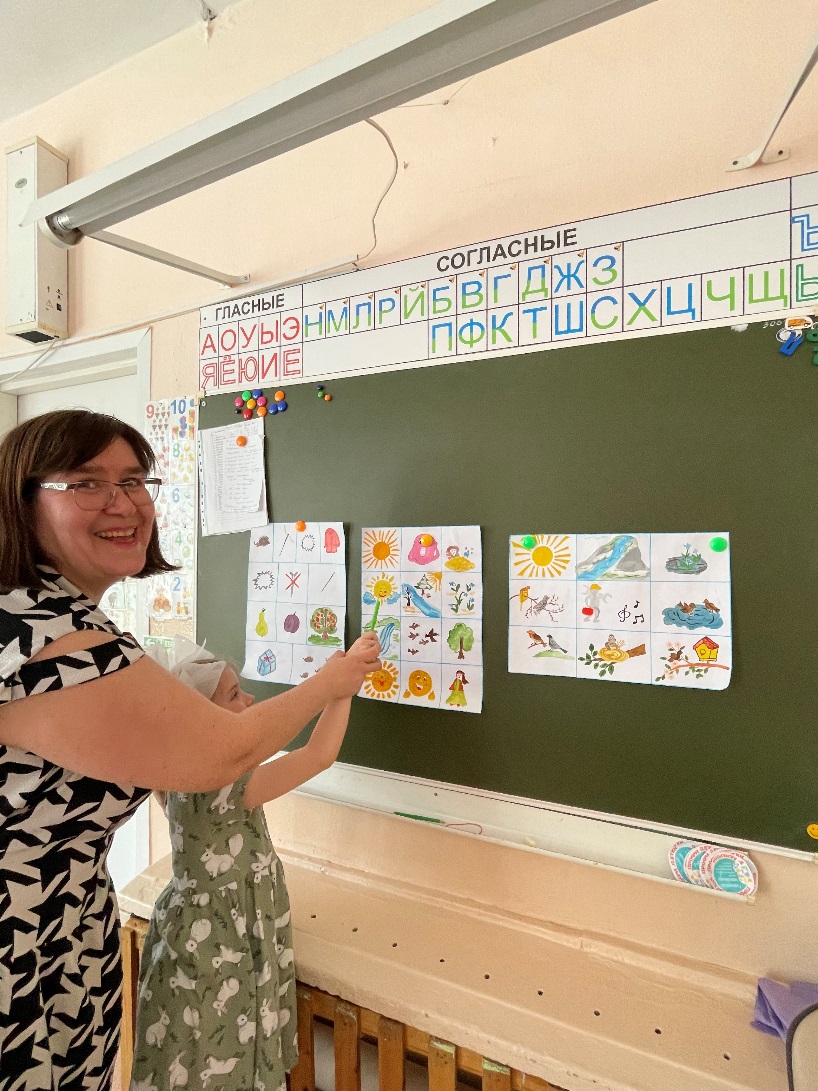 Этап 3.
Рассказывание стихотворения по мнемотаблице в процессе занятий, в течение режима дня.
 Внедрение улучшений, апробирование.
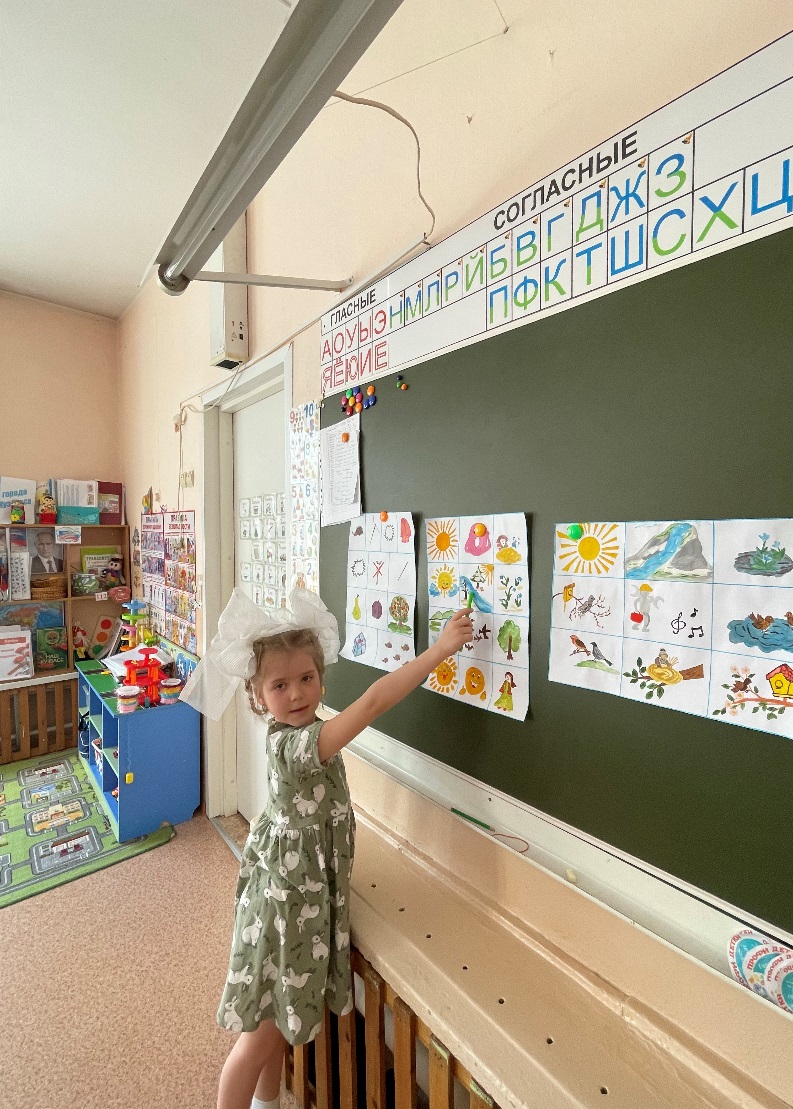 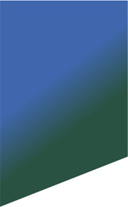 Целевое состояние 
t подготовки 2 мин
t разучивание 20 мин
t общее 22 мин
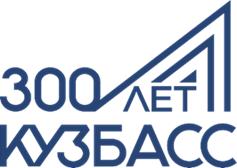 t 2 мин
3
t 10 мин
t 5 мин
Знакомство с таблицей
5
t 5 мин
2
4
t 2 мин
Заучивание стихотворения по мнемотаблице
Знакомство с писателем произведением
Общее проговаривание
1
Подготовка к разучиванию стихотворения
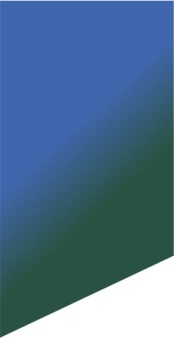 Достигнутые результаты
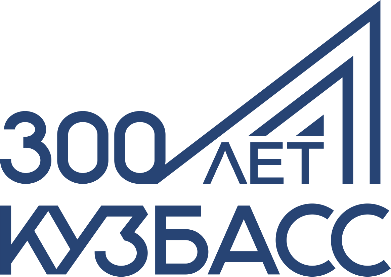 30 минут
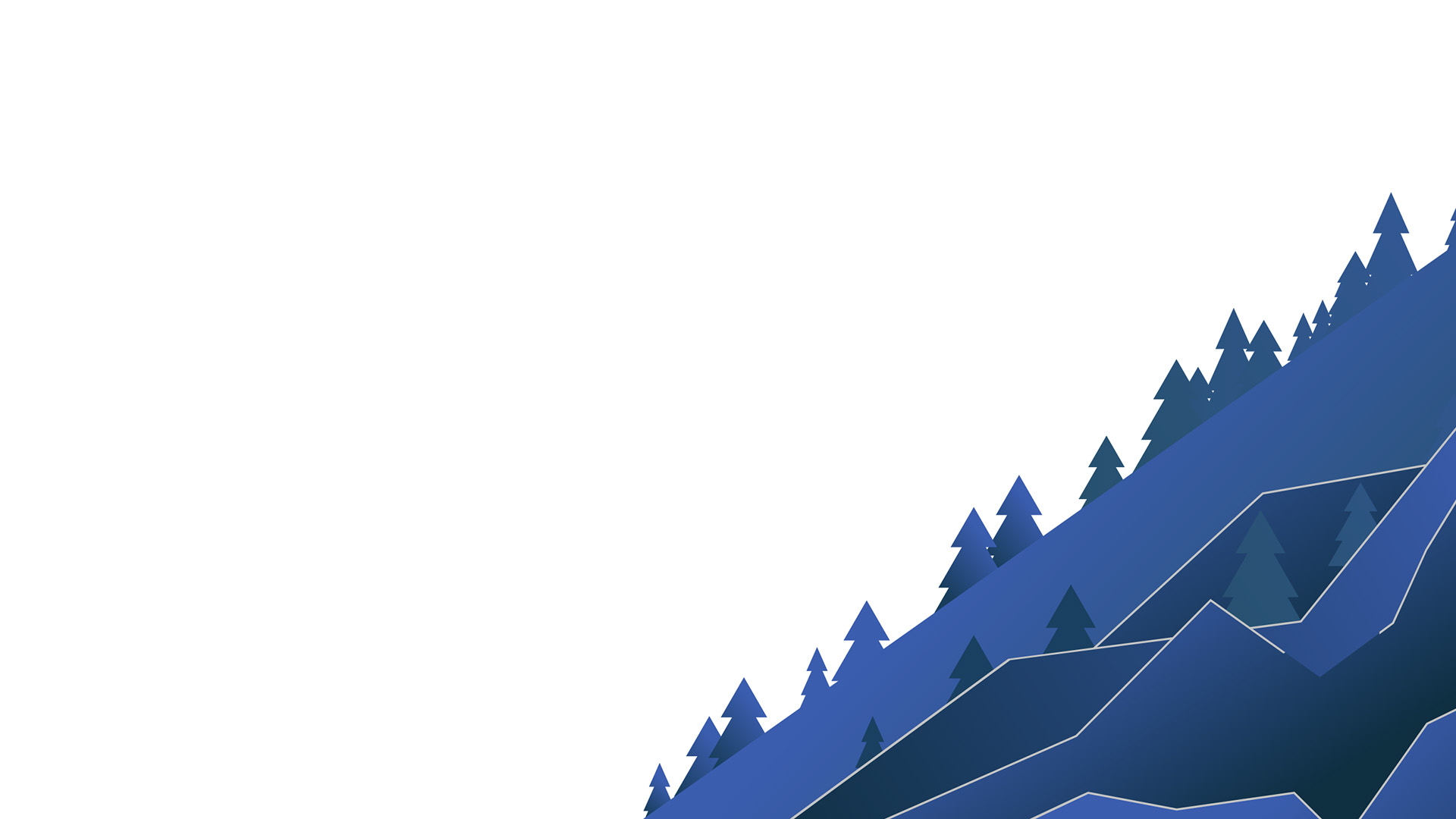 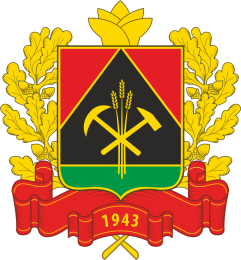 Спасибо 
за внимание!
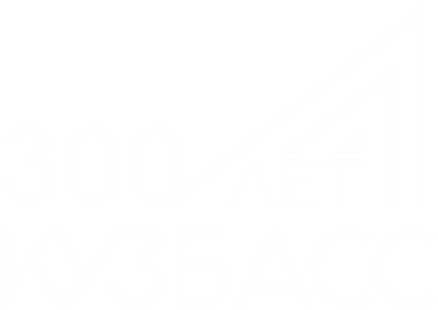